О порядке внесения в реестр счетов информации об онкологических больных
В настоящее время общие принципы построения и функционирования информационных систем и порядок информационного взаимодействия в сфере ОМС регламентированы приказами ФФОМС №79 от 07.04.2011г., №200 от 28.09.2018г. и №285 от 13.12.2018г., в соответствии с которыми реестр счетов  за медицинские услуги, оказанные онкологическим больным, должен содержать следующую информацию:
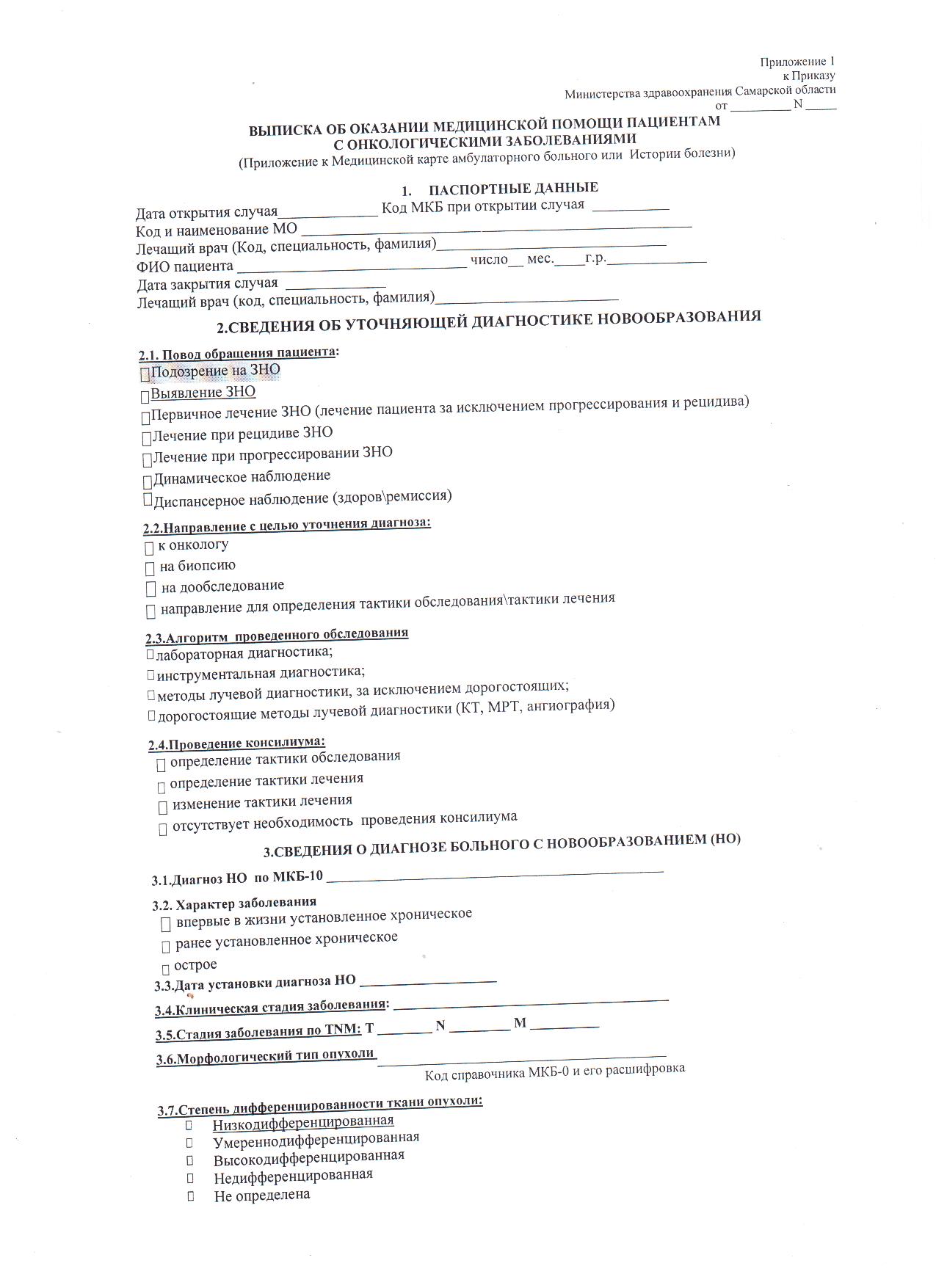 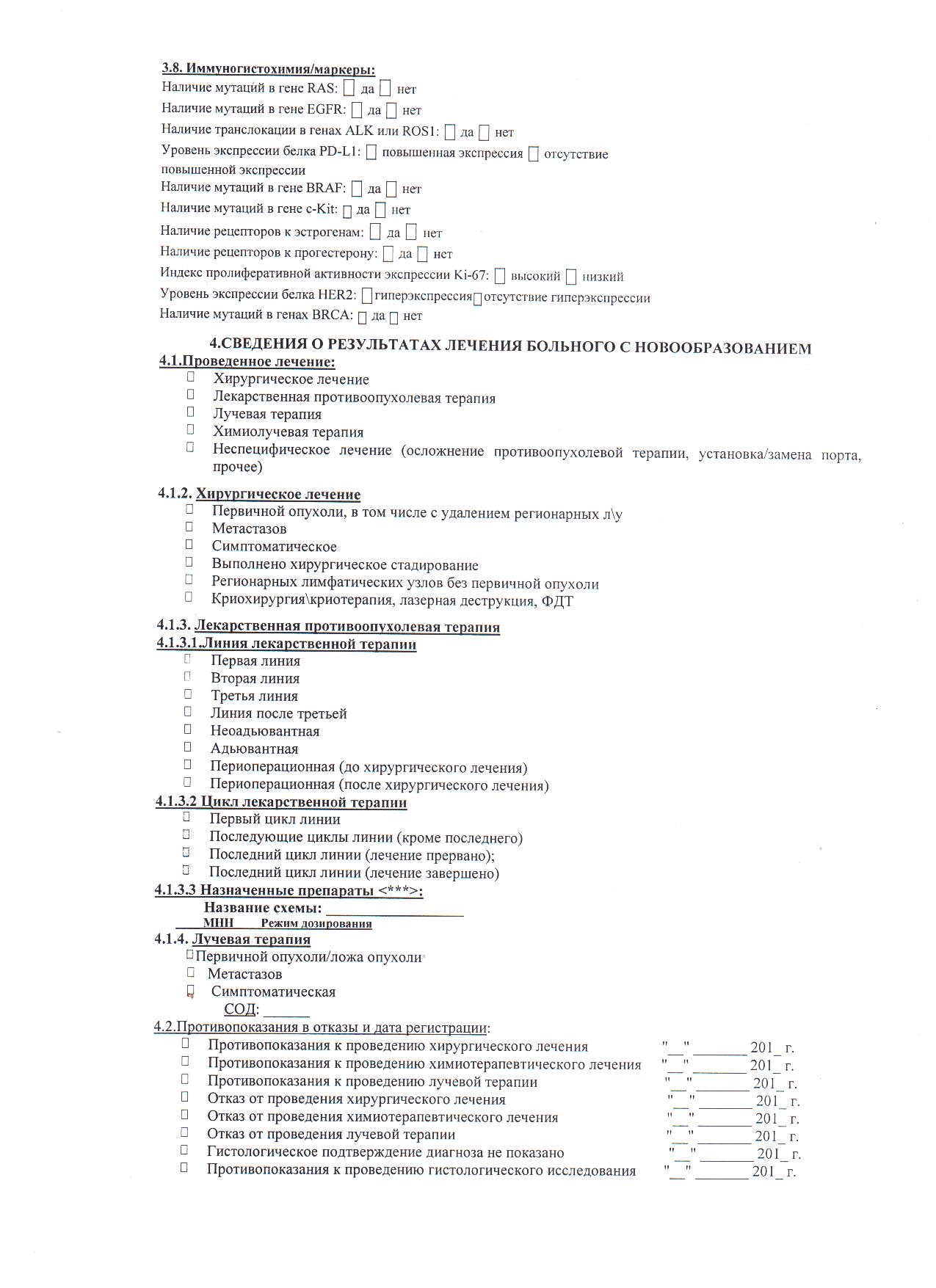 Выписка на 2 листах
[Speaker Notes: Эту информацию мы представляем в формате выписки,  которая оформляется:]
при подозрении на ЗНО;   
 выявлении ЗНО;  
при уточняющей диагностики  и лечении ЗНО в учреждении общей лечебной сети (поликлинике или стационаре), в том числе при оказании экстренной хирургической помощи; 
при уточняющей диагностики  и спецлечении ЗНО, или его рецидива,  в специализированном онкологическом учреждении;
 при контрольном диспансерном осмотре онкологического больного, в том числе с ХБС.
[Speaker Notes: В 5 случаях :]
На каждый законченный случай  вышеназванных категорий больных (обращение в поликлинику или госпитализация в стационар), в том числе при оказании экстренной помощи, оформляется отдельная Выписка. В рамках одного  случая лечащий врач может направить пациента  на различные обследования и назначить лечение. В процессе ведения пациента по результатам выполненных обследований и проведенных алгоритмов лечения информация в Выписке лечащим врачом последовательно корректируется (дополняется, уточняется, изменяется).  
После завершения курса специального лечения начинается период динамического наблюдения онкологического больного, в ходе которого проводятся контрольные диспансерные осмотры (1-й год наблюдения 1 раз в 3 мес., 2-й год наблюдения 1 раз в 6 мес., 3-й год наблюдения  и до конца жизни  - 1 раз в год). При этом на каждый законченный случай обращения пациента для контрольного диспансерного осмотра лечащим врачом оформляется отдельная Выписка .
Выписка не оформляется врачами диагностических специальностей. Поэтому при выставлении счетов за параклинические услуги, выполненные пациенту с подозрением на злокачественное новообразование,  к электронному  реестру прикрепляется Выписка, оформленная лечащим врачом (ВОП, терапевтом, онкологом и т.д.) на дату  выполнения услуги.
Порядок заполнения Выписки на различных этапах маршрутизации в соответствии с Приказом МЗ СО от 15.05.2014 №684
Выписка составляется  следующими специалистами медицинских организаций   на всех этапах маршрутизации онкобольных:
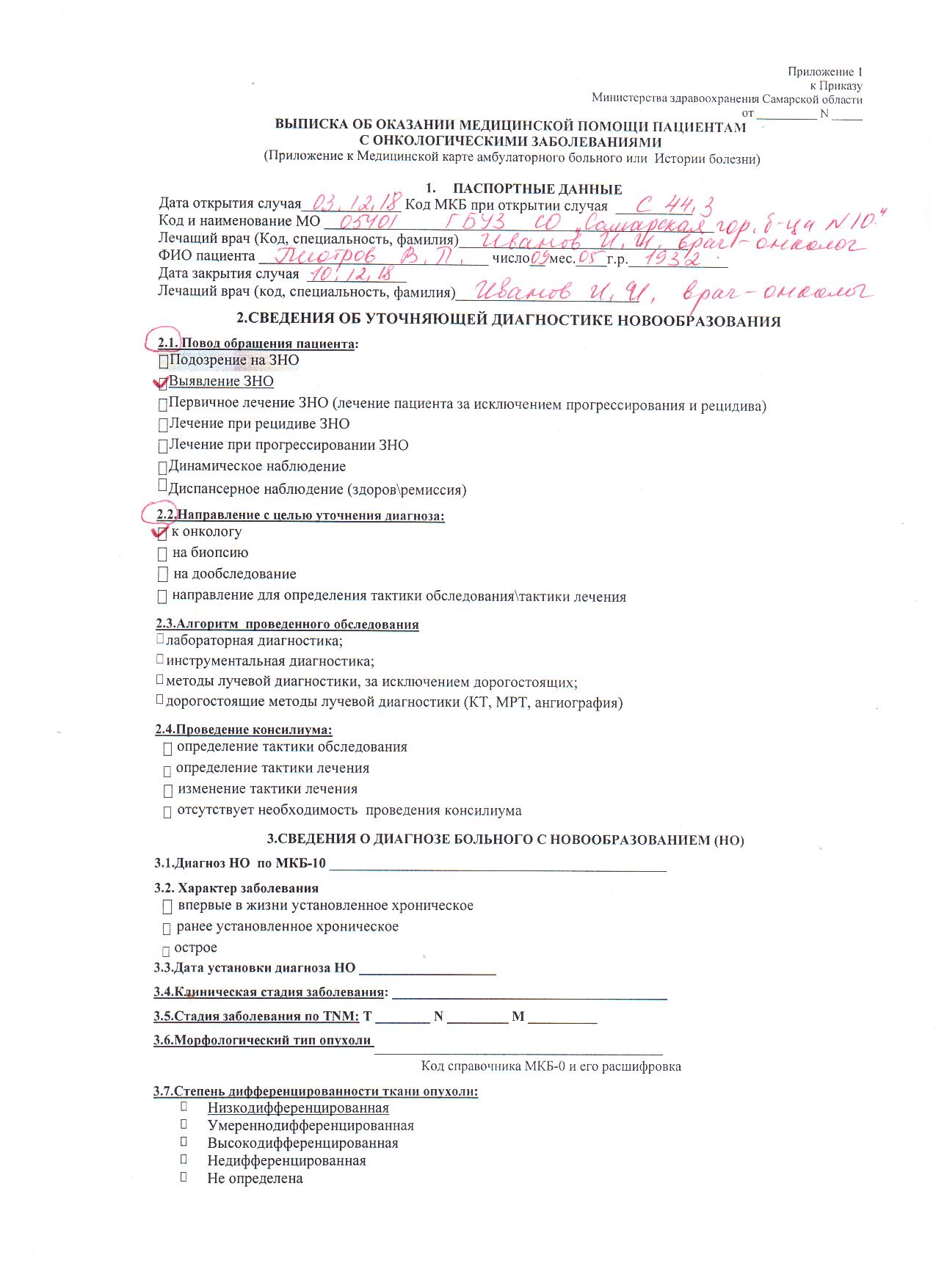 Заполнение «выписки» фельдшерами и акушерками ФАПов и офисов ВОП при выявлении пациента с подозрением  на онкозаболевание
[Speaker Notes: Фельдшера и акушерки ФАПов, офисов ВОП и смотровых кабинетов  заполняют пп. 1, 2.1 и 2.2]
Заполнение «выписки» врачами общей практики, участковыми терапевтами, акушерами-гинекологами или иными врачами-специалистами
[Speaker Notes: . Врачи общей практики, участковые терапевты, акушеры-гинекологи или  иными врачи-специалисты:
заполняют пп. 1,  2.1,  2.2 и 2.3]
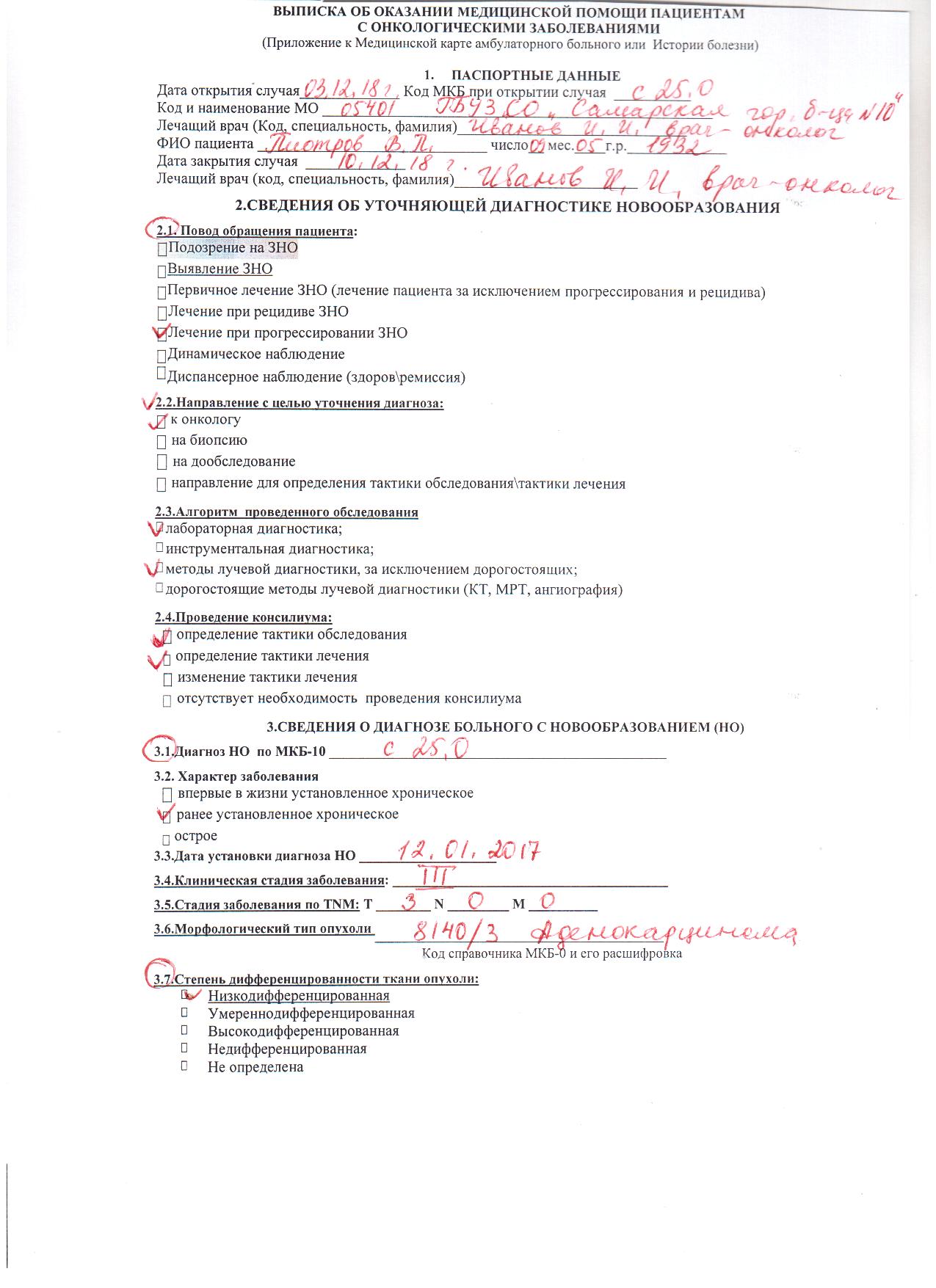 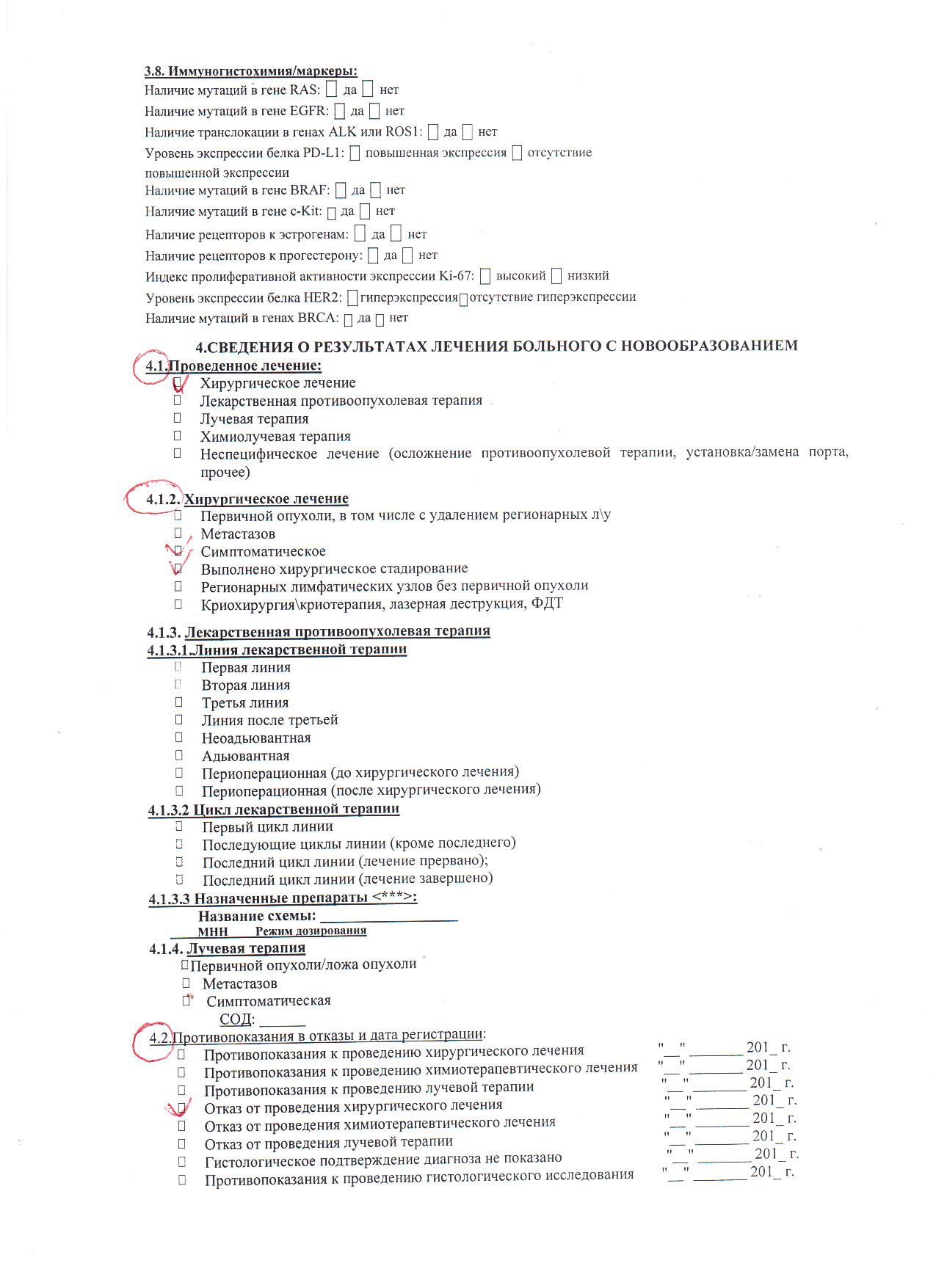 Заполнение «выписки» врачами стационаров общей лечебной сети
[Speaker Notes: 3, Врачи стационаров общей лечебной сети заполняют пп.1,  2.1- 2.4; 3.1-3.7; 4.1, 4.1.2, 4.2]
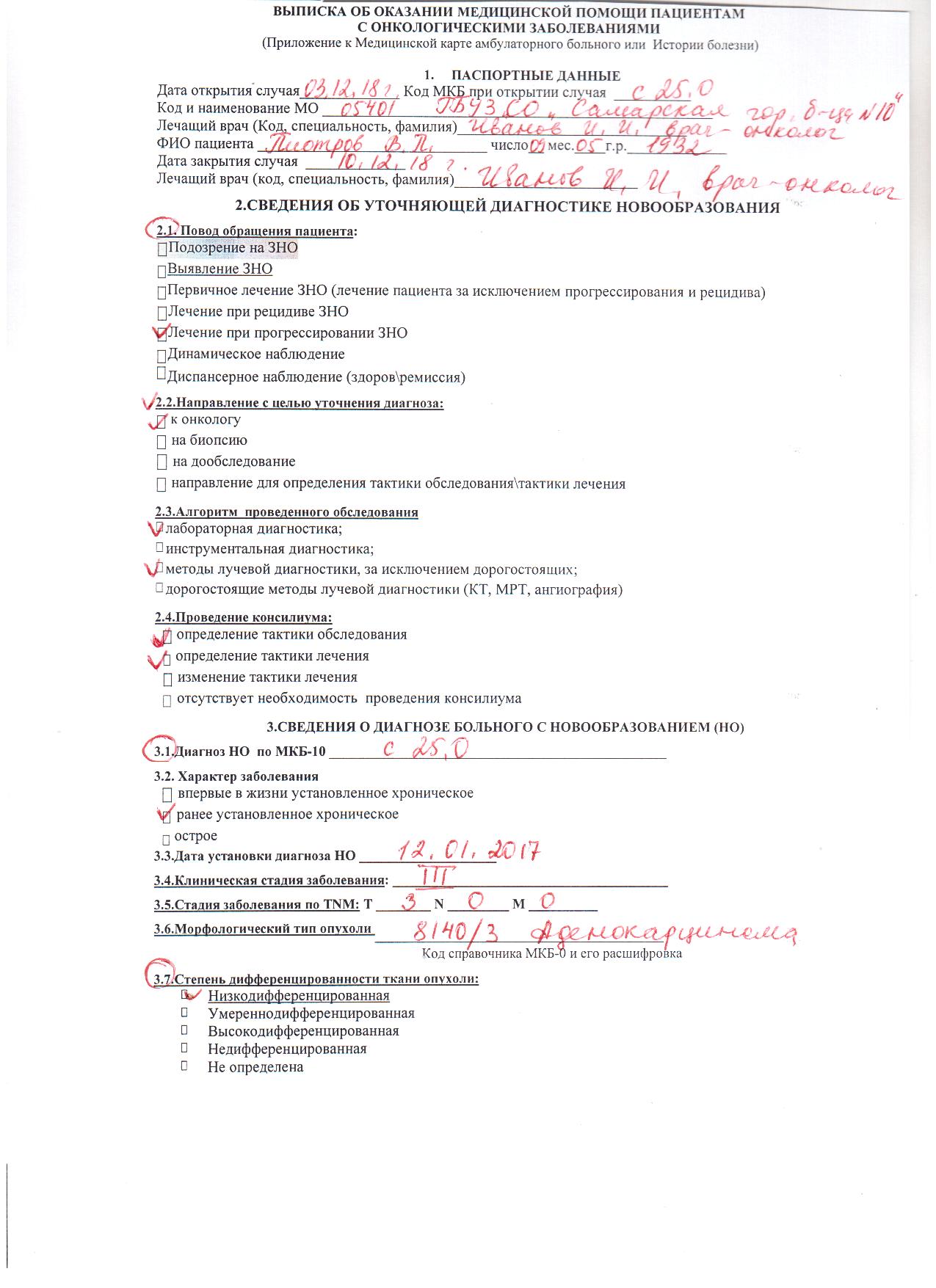 Заполение «выписки» врачами онкологами первичных онкокабинетов и онкополиклиник                    ГБУЗ ТГКБ №5  и ГБУЗ СОКОД
[Speaker Notes: 4 Врачи онкологи первичных онкокабинетов и онкополиклиник  ГБУЗ ТГКБ №5  и ГБУЗ СОКОД при проведении  дифференциальной и уточняющей диагностики ЗНО, или их рецидивов, заполняют пп.1,  2.1- 2.4; 3.1-3.8; 4.2 Выписки 
При амбулаторном спецлечении (хирургическом, химиотерапевтическом, лучевом) онкологических больных дополнительно  заполняют пп.4.1;  4.1.2; 4.1.3; 4.1.4.]
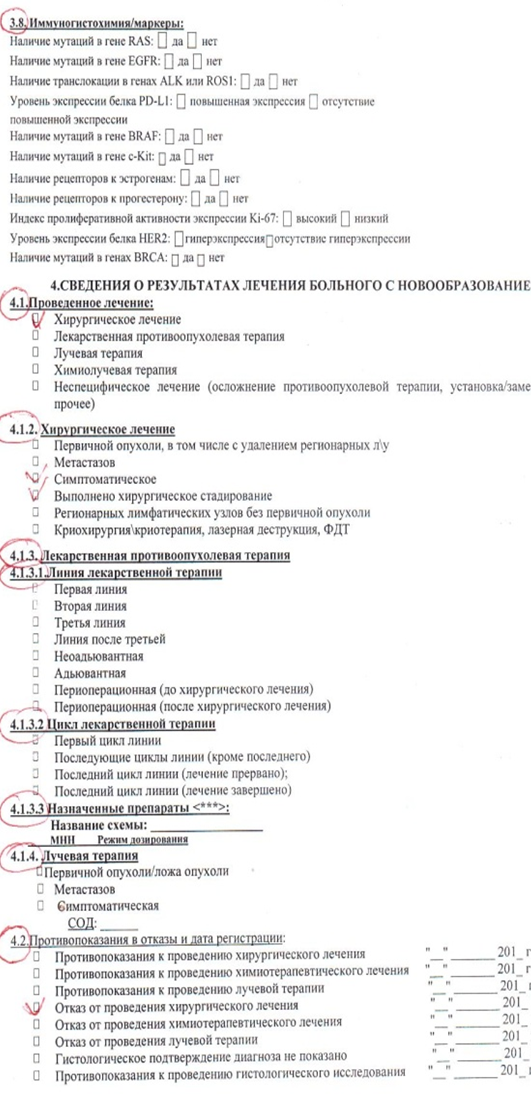 Заполнение «выписки» врачами онкологи стационаров специализиро-ванных онкологических учреждений
[Speaker Notes: 5 Врачи онкологи стационаров специализированных онкологических учреждений,  выполняющих в плановом порядке этапы хирургического, лучевого и химиотерапевтического лечения  заполняют пп. 1; 2.1; 2.4; 3.1-3.8; 4.1;  4.1.2; 4.1.3; 4.1.4; 4.2]
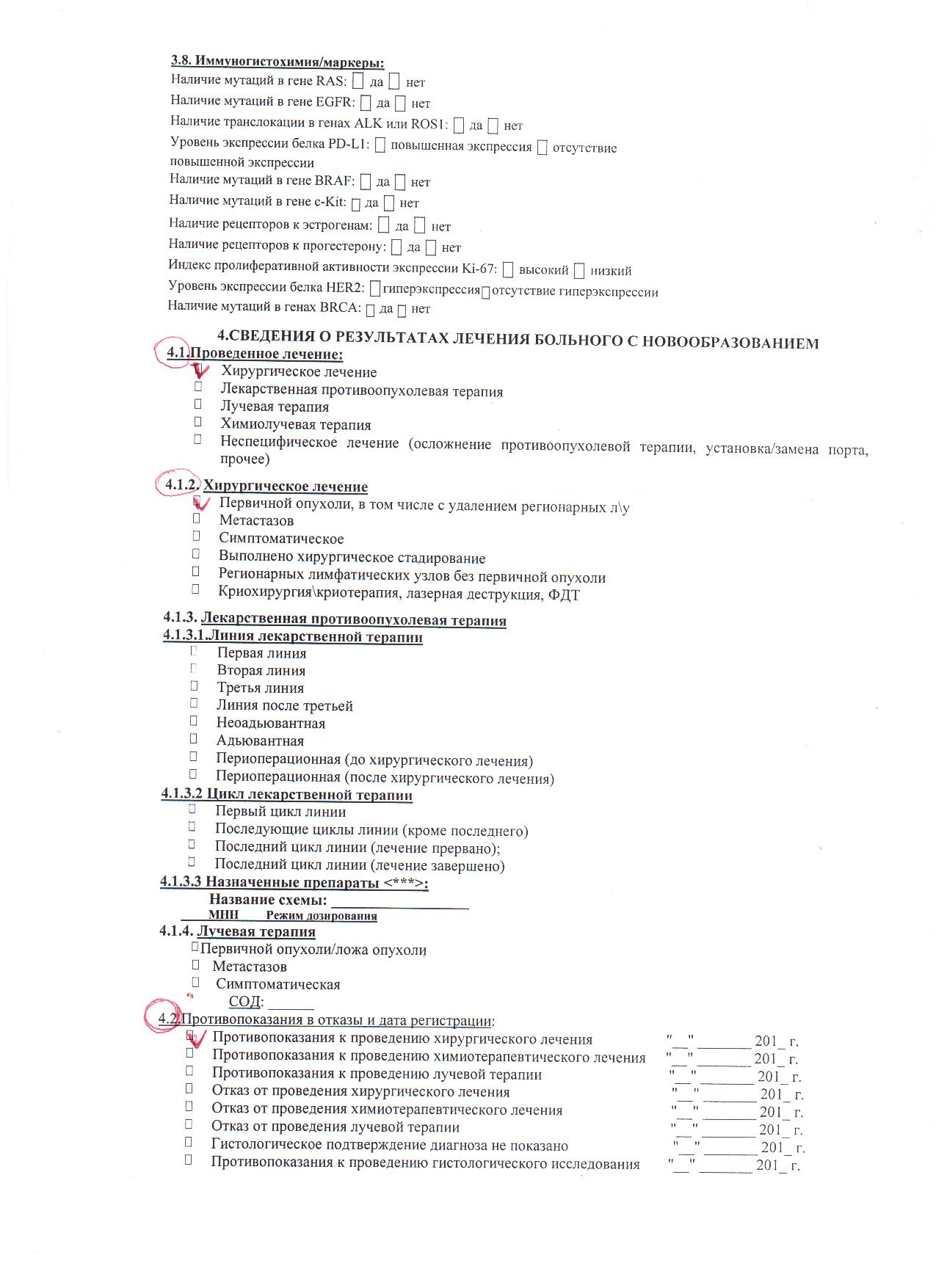 Заполнение «выписки» врачами-онкологами  первичных онкологических кабинетов, ВОП, участковыми терапевтами,  и др. врачами специалистамипри диспансерном наблюдении
[Speaker Notes: 6 Врачи онкологи первичных онкологических кабинетов (онкоотделений), ВОП, участковые терапевты и др. врачи специалисты  при проведении диспансерного наблюдения онкологических больных заполняют пп. 1; 2.1-2.4; 3.1-3.8]
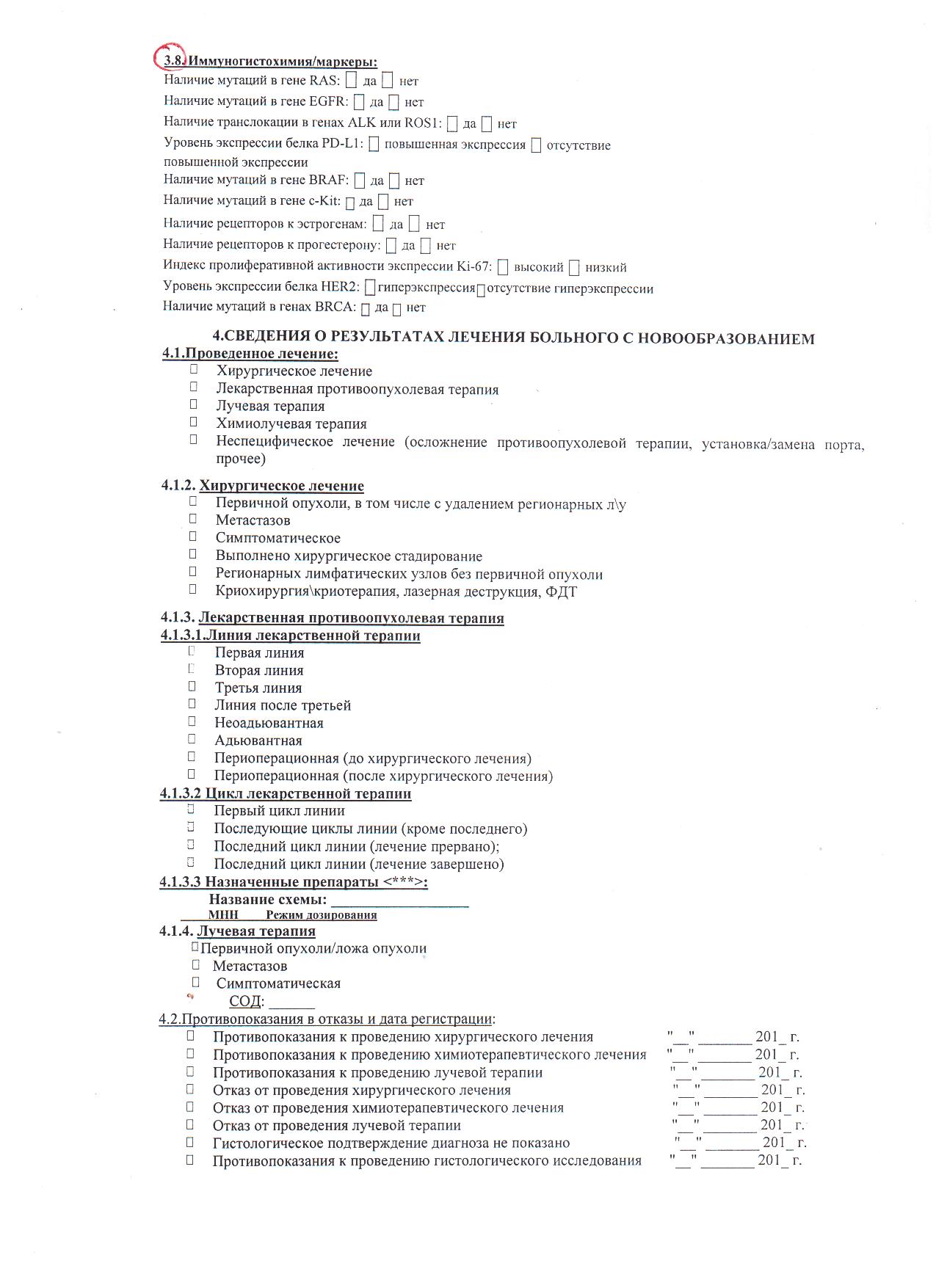 Заполнение «выписки» врачами общей практики, терапевтами, участковыми врачами паллиативной помощи участковых поликлиник, хосписов и отделений паллиативной  при ведении онкологических больных с ХБС
[Speaker Notes: 7.  ВОП, терапевты и врачи паллиативной помощи участковых поликлиник, хосписов и отделений паллиативной помощи  при ведении онкобольных с ХБС заполняют пп. 1; 2.1; 3.1-3.8]
Благодарю за внимание!